CSG2C3/ Interaksi Manusia dan Komputer (IMK)
Tim Dosen IMK
KK SIDE
THE USER INTERFACE  (UI)DESIGN PROCESS

Step 1 : Know Your Users & Clients
1
9/5/15
Tujuan
Setelah mengikuti materi ini mahasiswa dapat:
Memahami pentingnya mengenal pengguna dari aplikasi yang akan dibangun sebagai dasar untuk merancang antarmuka perangkat lunak
Mendefinisikan Persona User antarmuka perangkat lunak
2
9/5/15
Step 1 : Know your users and clients
Understand how people interact with computers.
Understand the human characteristics important in design.
Identify the user’s level of knowledge and experience.
Identify the characteristics of the user’s needs, tasks, and jobs.
Identify the user’s psychological characteristics.
Identify the user’s physical characteristics.
Employ recommended methods for gaining understanding of users.
3
9/5/15
Output Step 1
Adapun output dari step 1 ini adalah menghasilkan Persona User
Persona User dibuat untuk :
Help identify specific users and needs
Identify primary, secondary users
Helps choose the right individuals to design for
4
9/5/15
Understand how people interact with computers
Siklus aksi manusia :
Tujuan dibentuk
Sebuah rencana eksekusi disusun dan diimplementasikan
Hasil dari sebuah tindakan kemudian dievaluasi
Mengapa orang memiliki masalah dengan komputer
Terlalu banyak flesibilitas
Menggunakan jargon
Desain yang membingungkan/tidak jelas
Perbedaan yang terlalu halus
Disparitas dalam strategi pemecahan masalah
5
9/5/15
Understand the human characteristics important in design
Respon psikologis yang khas untuk desain buruk adalah: Kebingungan, Annoyance, Frustrasi, Panic / stres, Kebosanan. 
Kemudian akan diikuti dengan reaksi fisik :
Pengabaian sistem. 
Penggunaan sebagian dari sistem. 
Penggunaan langsung dari sistem. 
Modifikasi tugas. 
Aktivitas kompensasi. 
Penyalahgunaan sistem. 
Pemrograman langsung
6
9/5/15
Understand the human characteristics important in design
Perception
Memory : Short term memory (STM) dan Long term memory (LTM)
Sensory storage
Visual Acuity
Foveal and Peripheral Vision
Information Process
Mental Models 
Movement Control 
Learning 
Skill 
Performance Load 
Individual Differences
7
9/5/15
Understand the human characteristics important in design
Faktor penentu utama untuk merancang sistem interaktif
Pemahaman bagaimana orang berpikir, belajar dan berkomunikasi
Bisa dianalogikan dengan model pemrosesan dalam komputer
8
9/5/15
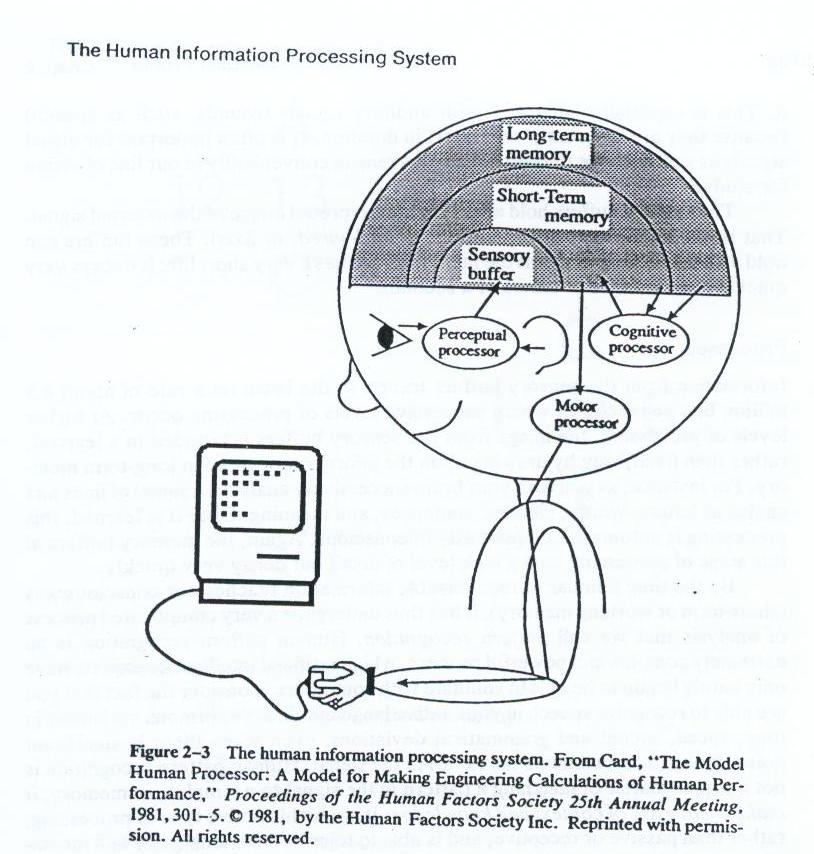 3 Phase Human Information Processing System
Perceptual System (Read – scan)
Cognitive System (Think)
Motor System (Response)
9
9/5/15
Perceptual System
Memory Structure :
Sensory organ  sensory buffer to hold a virtual, uninterpreted image of external signal
Can hold a high level of detail, but a very short in duration
Information will decay or travel to brain
10
9/5/15
Perceptual Process
Image from sensory buffer is recorded in a learned way by drawing upon the information store in long-term memory
Human Pattern Recognition is not a simple matter of matching a pattern it makes heavy use of context and knowledge
Human Pattern Recognition is a active processing, able to tolerate an ambiguity and incompleteness information.
11
9/5/15
Cognitive System
Short-term Memory (STM) :
Not only a storage buffer but also a (very slow) processor
Limited in Capacity and Duration
Long Term Memory (LTM) :
Unlimited in Capacity and permanent duration
Request effort & concentration to put new information in LTM
12
9/5/15
Motor System
It is believe that thought is translated into action through a series of discrete micromovement
Motor movement relevant to UI design include :
	head, eye, arm, hand and finger movement
13
9/5/15
Human Considerations in the Design of Business Systems
The User’s Knowledge and Experience 
The User’s Tasks and Needs 
The User’s Psychological Characteristics 
The User’s Physical Characteristics
14
9/5/15
Identify the user’s level of knowledge and experience
15
9/5/15
Identify the characteristics of the user’s needs, tasks, and jobs
16
9/5/15
Identify the user’s psychological characteristics
17
9/5/15
Identify the user’s physical characteristics
18
9/5/15
An Example Persona : Marjorie Bannet
Biography 
78 years old
Just moved to Penrith from Windermere
Has a son in Hastings, and a daughter in Newcastle
Doesn’t know anyone else in Penrith yet
Hasn’t been driving for a few years now
Sometimes feels lonely
Has a help come in once a week
Would like to be able to read more
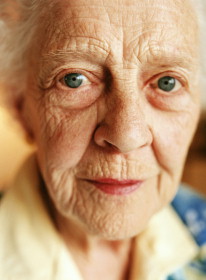 19
An Example: Marjorie Bannet
Health
Has trouble sleeping from time to time. Will wake up in the early hours and often not get to sleep again for 2-3 hours
A little arthritis in her hands
Early cataracts, so less acute vision
Can move about, perhaps not quite as quickly as she could 10 years ago
Sometimes has a rest in the afternoon
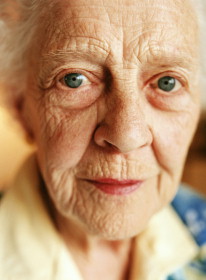 20
An Example: Marjorie Bannet
Technology
Has never used a computer before, and is a little nervous about them
Has a mobile phone, and instructions on how to use it from her son
Uses the microwave to prepare many of her meals
Uses a video recorder, but can’t be bothered setting it to record things
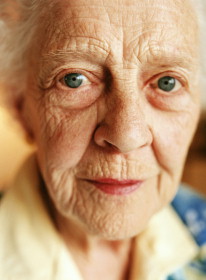 21
Tahapan untuk dapat mendefinisikan Persona (User)
Kunjungi lokasi pengguna, terutama jika tempat kerja pengguna yang tidak familiar untuk kita. Hal ini untuk menuntun kita mengetahui lingkungan kerja pengguna.
Berbicaralah dengan ara pengguna untuk mengetahui apa masalah mereka, kesulitan, harapan serta apa yang membuat mereka nyaman saat ini.
Membangun komunikasi secara langsung dengan pengguna. Hindari perantara.
Melakukan observasi bagaimana cara mereka melakukan setiap task serta melihat apa kesulitan dan masalah mereka.
Merekam cara kerja pengguna dalam melakukan task dan mempelajari masalah dan kesulitannya.
Mempelajari bagaimana sebuah alur kerja dalam lingkungan dimana sistem akan diinstal.
Apakah pengguna berpikir keras ketika mereka melakukan sesuatu untuk mengungkap rincian yang tidak mungkin dan hal lain yang dapat dilakukan.
Cobalah sendiri melakukan kegiatan pengguna. 
Melakukan survey dan kuesioner untuk mendapatkan sampel pengguna.
Buat sebuah tools/alat untuk dapat menggali perilaku user dalam mencapai tujuannya, kemudian ukur sampai dengan kebutuhannya tercapai.
22
9/5/15
23
9/5/15